Ecc. I Life Under the Sun
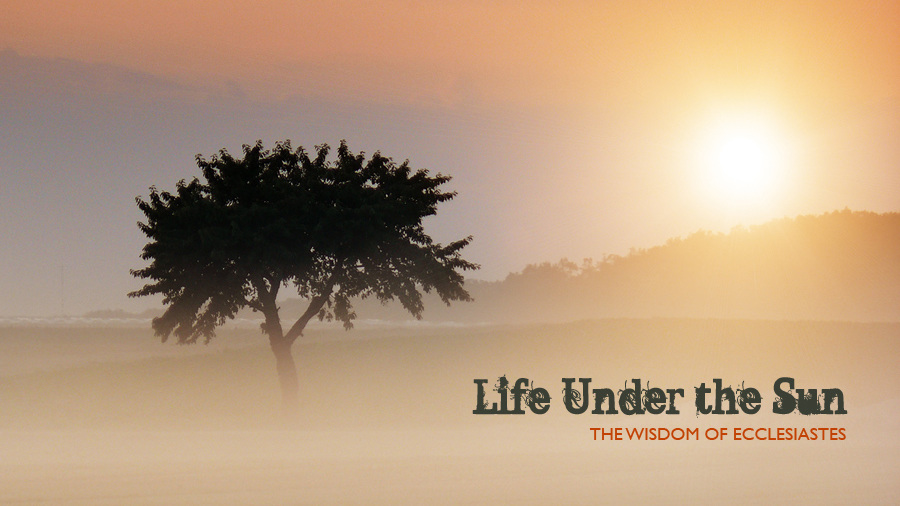 Living a life of meaning and purpose.
Solomon Asks the Big Questions
How did I get here?
Why am I here?
What is my purpose?
What is the meaning of life?
What is my value?
What is the right thing to do?
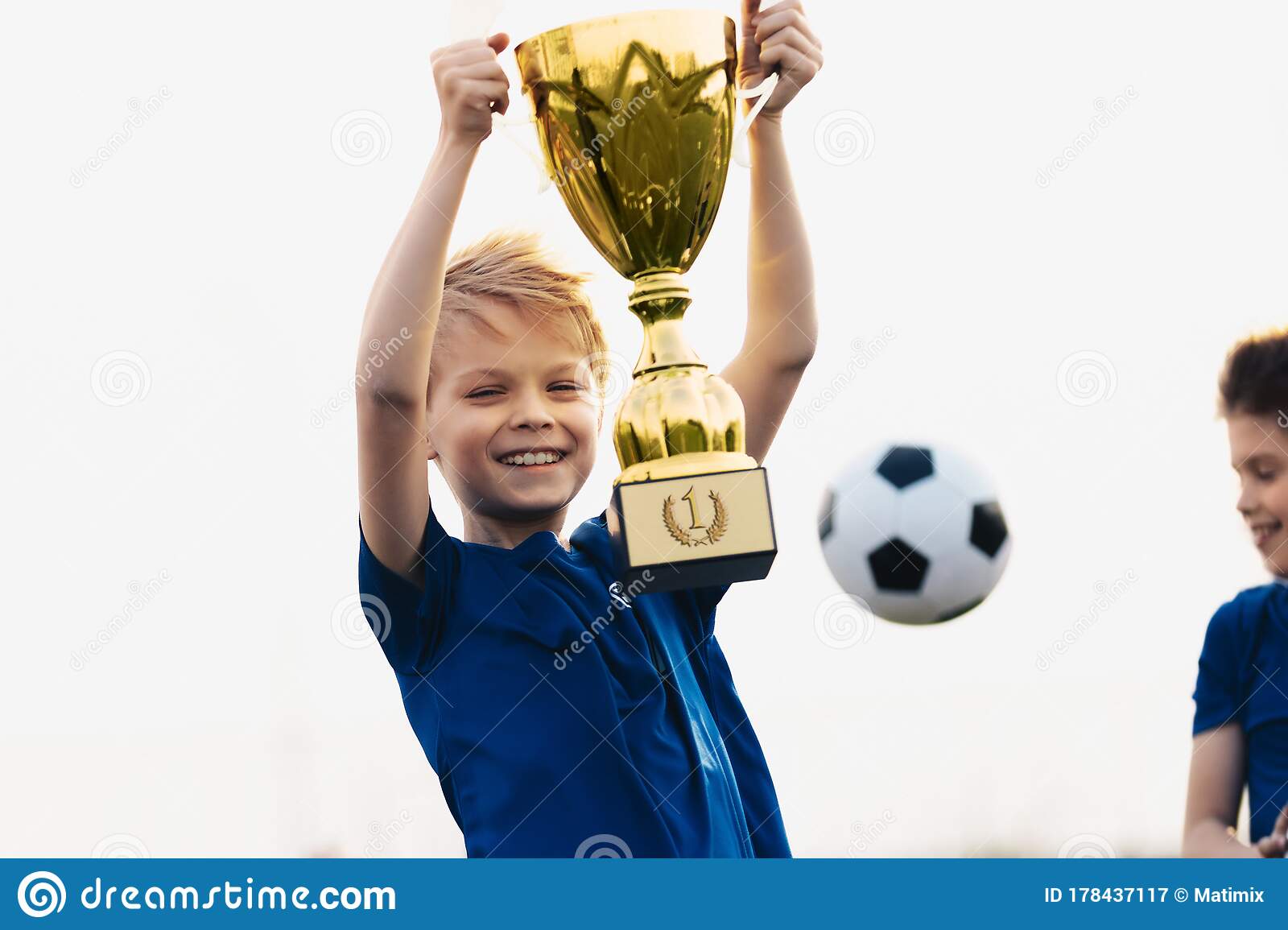 Ecclesiastes:  A Book of Wisdom…Most of the Bible:  God speaking to humans.Psalms:  Humans speaking to God.Ecclesiastes:  Humans speaking to humans
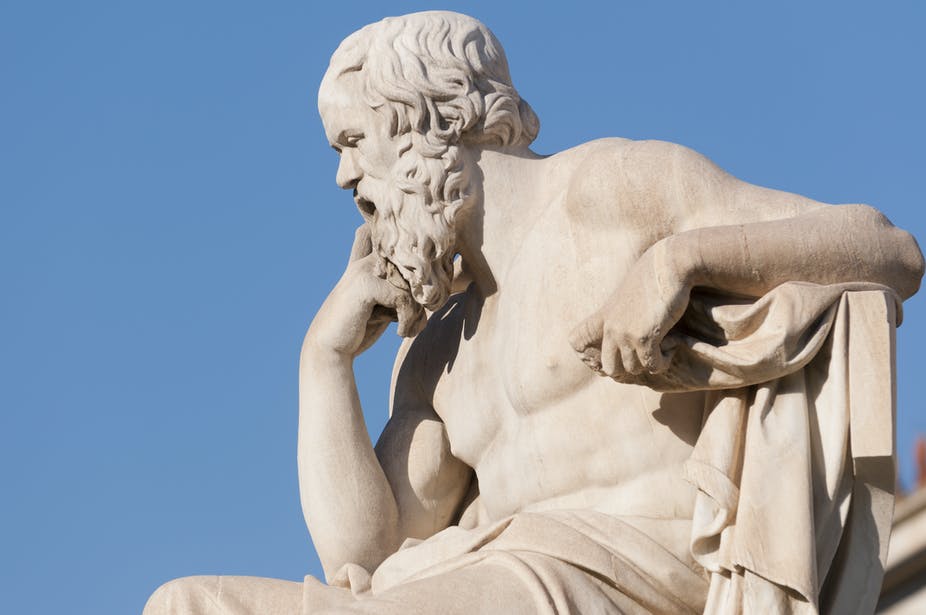 Why Solomon?
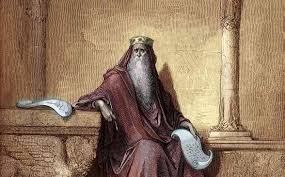 1 Kings 3:4-15  Solomon asks for wisdom

If anyone would know…
Ecclesiastes 1:1-11  Life Under the Sun
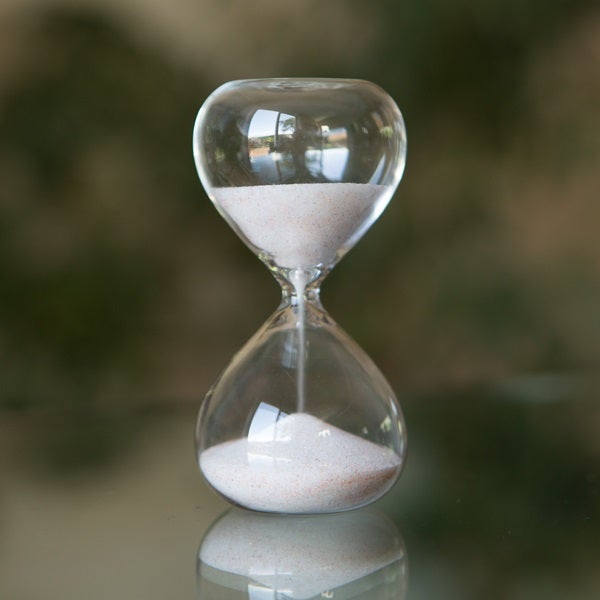 Meaningless, Meaningless

Why?  In view of time.  

0.000000125%   Insignificant!

There is nothing new under the sun.
OK, But What About Wisdom?Ecclesiastes 1:12-18
Meaningless!

“Ignorance is bliss”

What is crooked cannot be fixed.

Ecc 2:12-16  Wisdom is better than folly, but…
The same fate overtakes them both
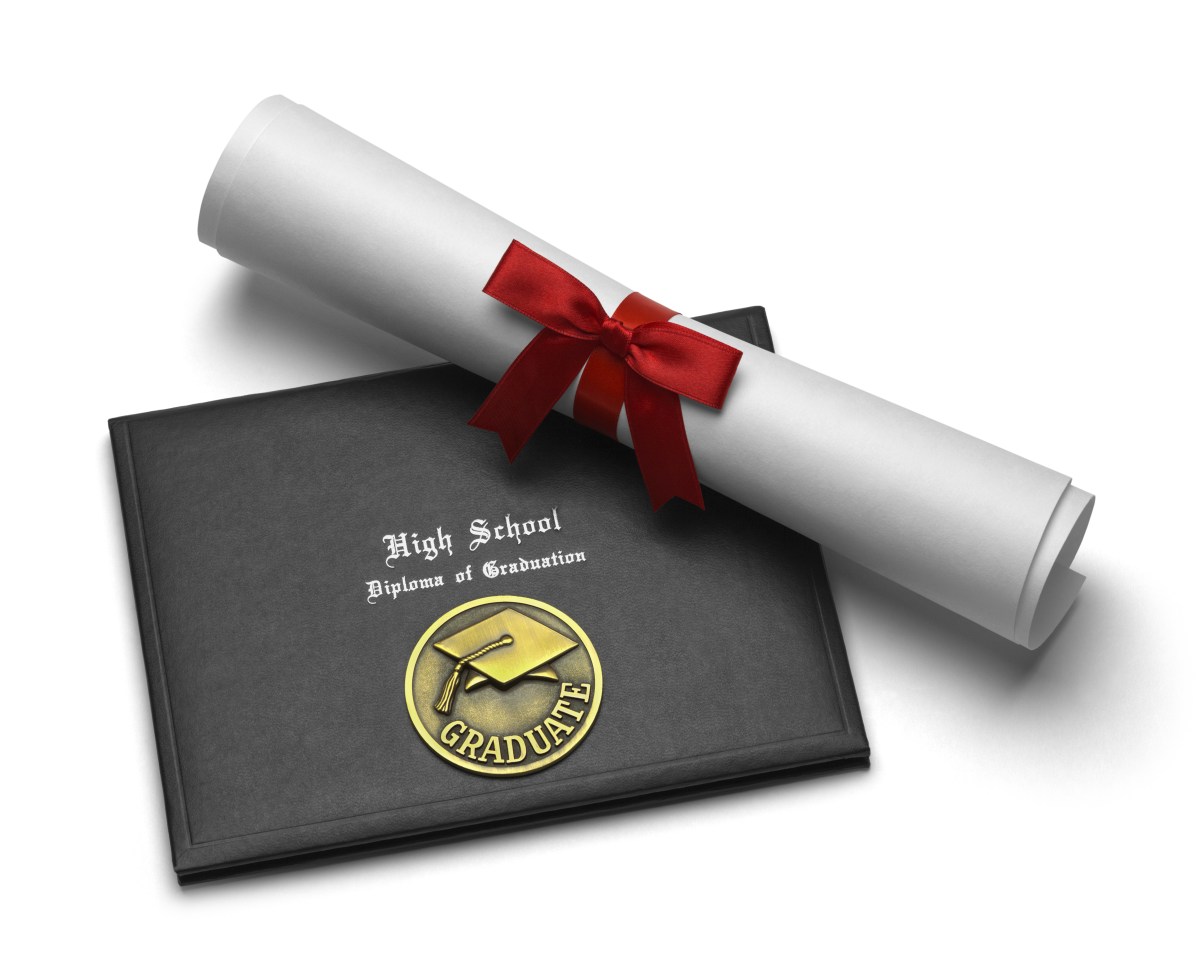 Are You Chasing After the Wind?
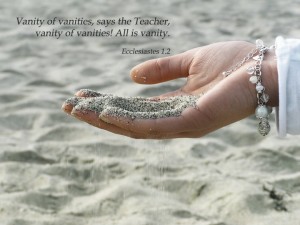 Ecclesiastes 2:1-10Well, at least we can have fun!
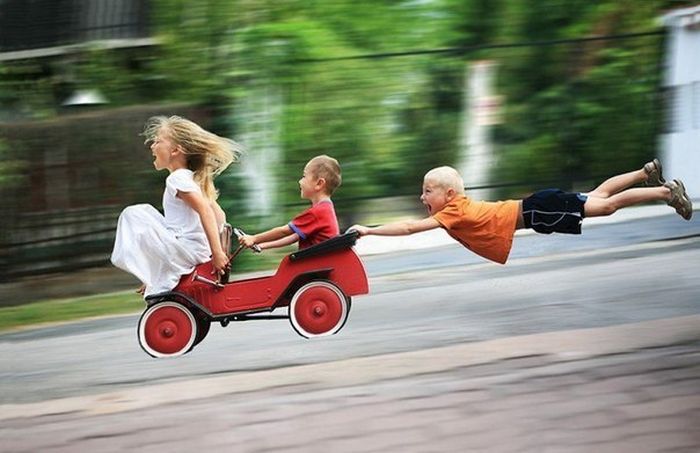 Solomon:  Been there, done that!

Ecc 3:11-13
Ecclesiastes 2:12-23  Great Accomplishments Give Meaning, Right?
Solomon: Vanity, Vanity.

You can’t take it with you.

Rehoboam
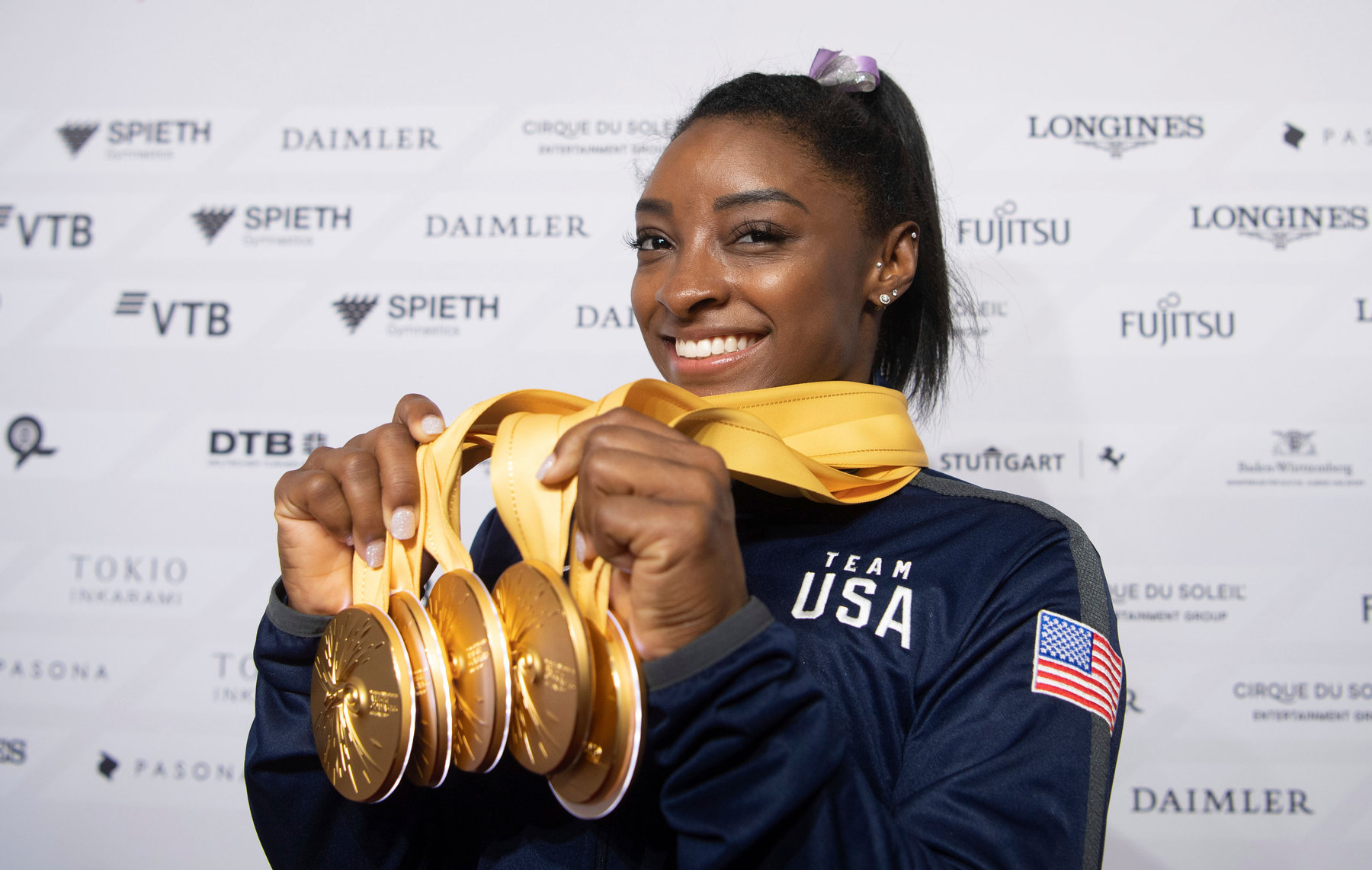 Chariots of Fire
Eric Liddle 

and 

Harold Abrahams
Ecclesiastes 12:8-14The End of the Matter
Now all has been heard; here is the conclusion of the
matter: Fear God and keep his commandments, for this
is the whole duty of mankind.

Without God:  Meaningless!

With God: Great meaning, purpose and value.